Título da pesquisa
Autoria: xxxxxxx
Orientador: xxxxxxxxxx
Coorientador: xxxxxx
Curso: xxxxxxxxxxxxx
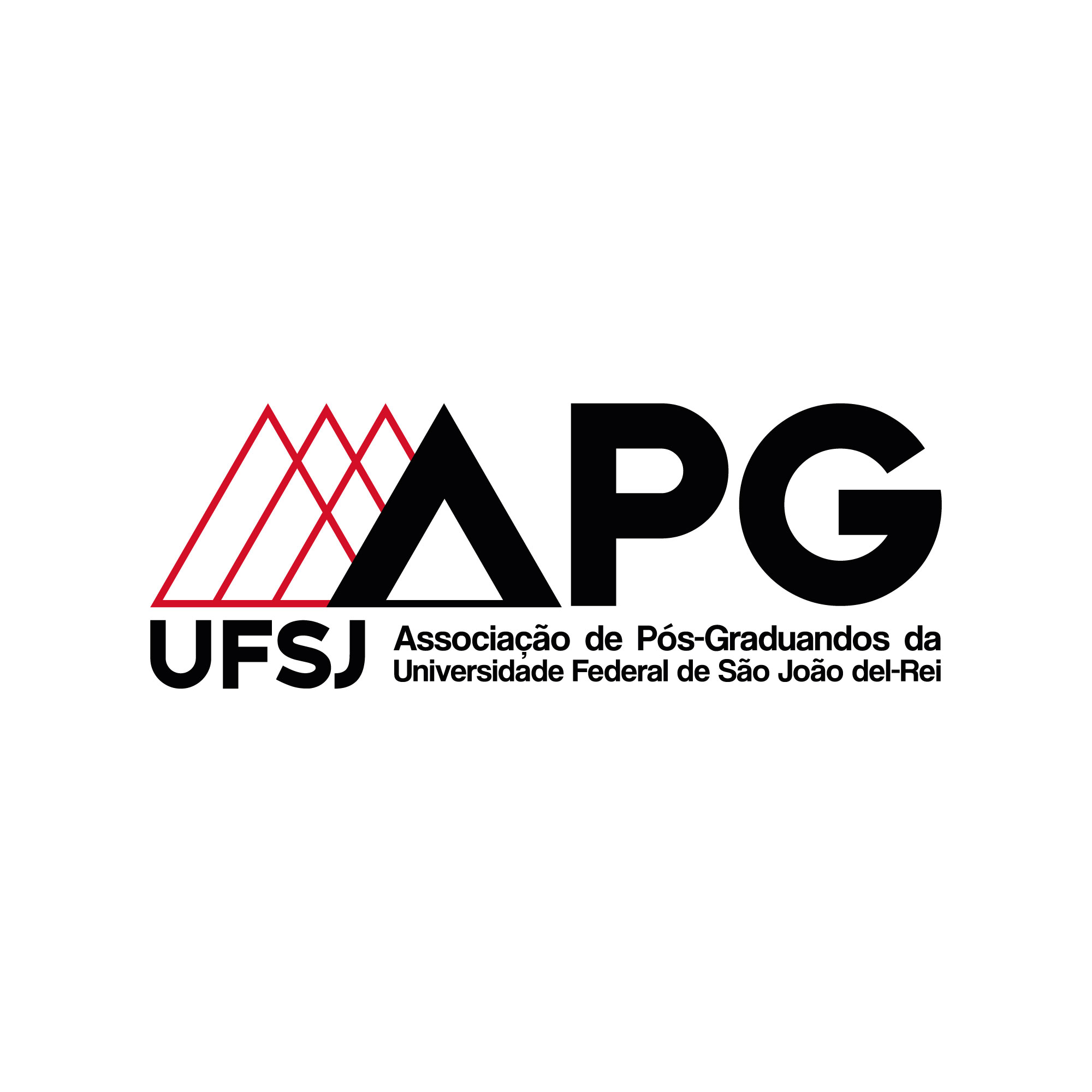 Projeto ciência em transmissão 2021
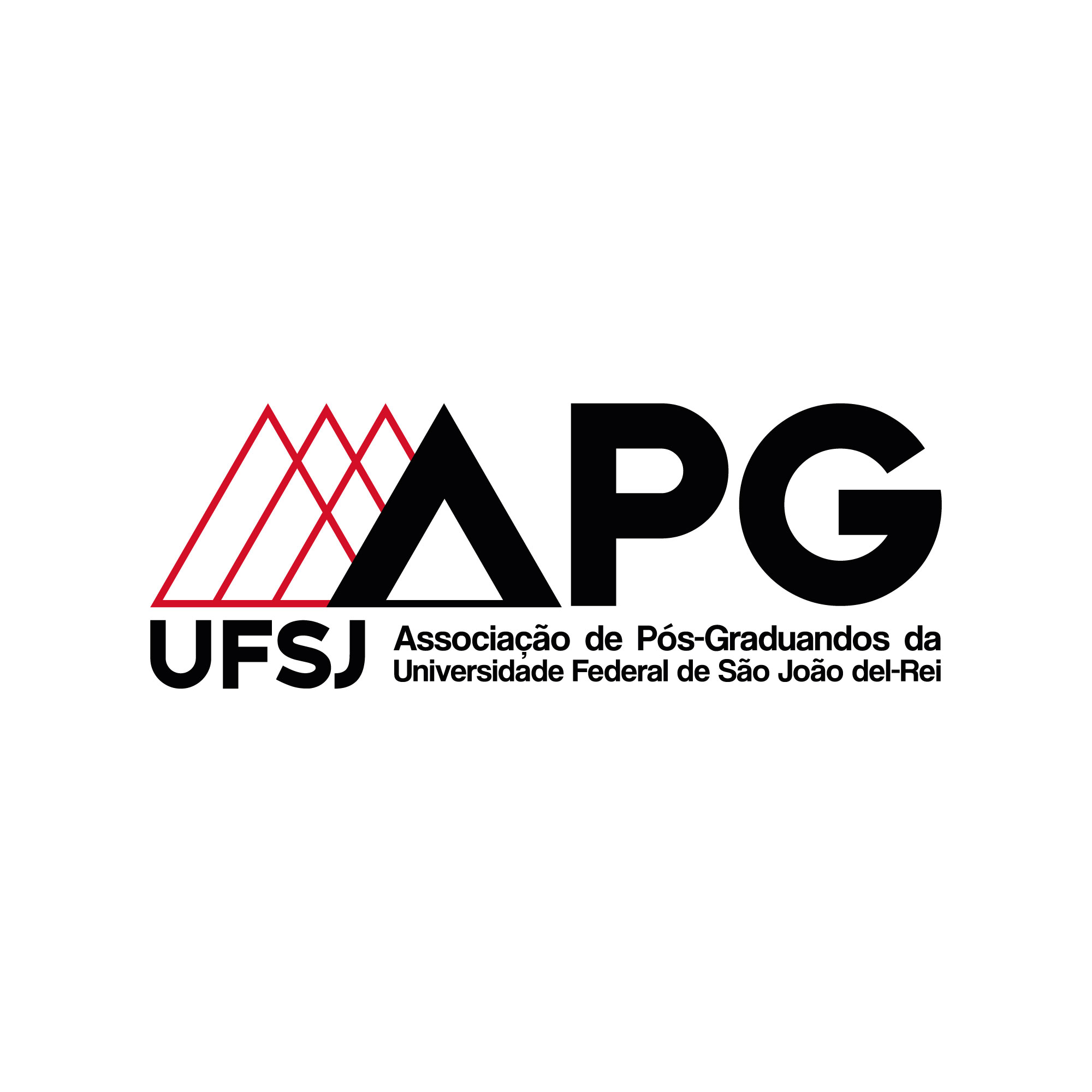 Projeto ciência em transmissão 2021
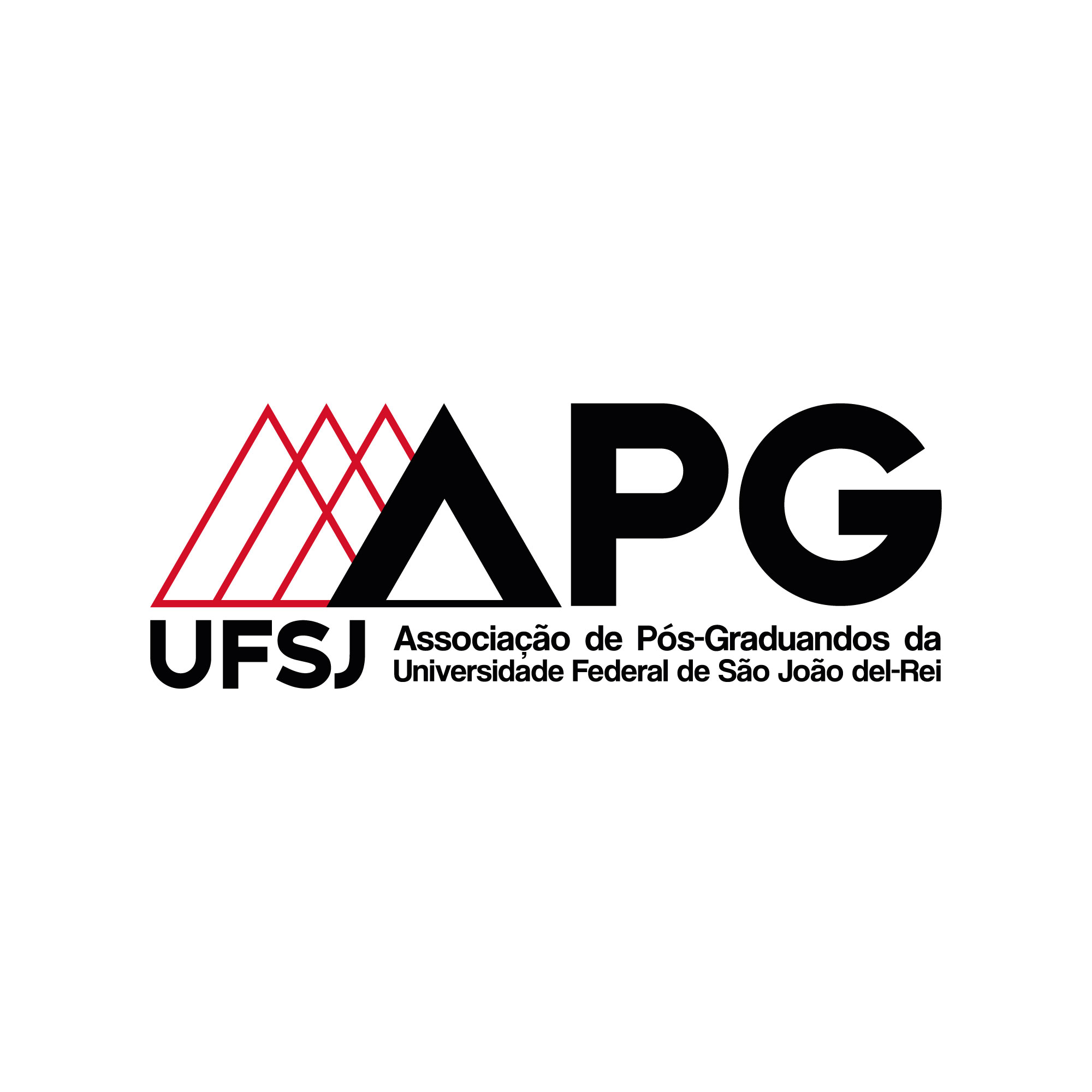 Projeto ciência em transmissão 2021